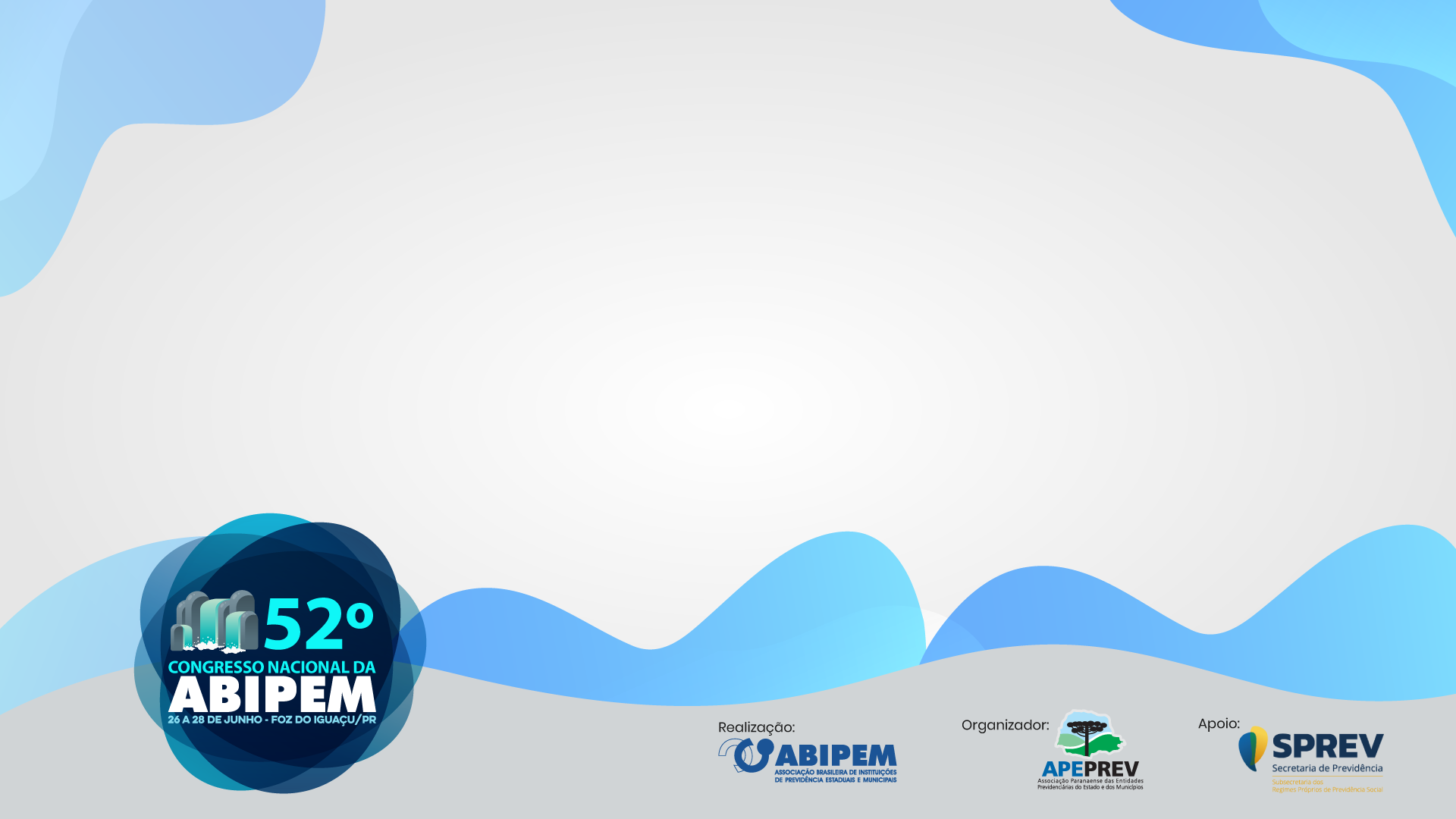 52º Congresso Nacional da ABIPEM
Acúmulo de Benefícios – PEC 6/19
Douglas Figueiredo – 28/06, 11h
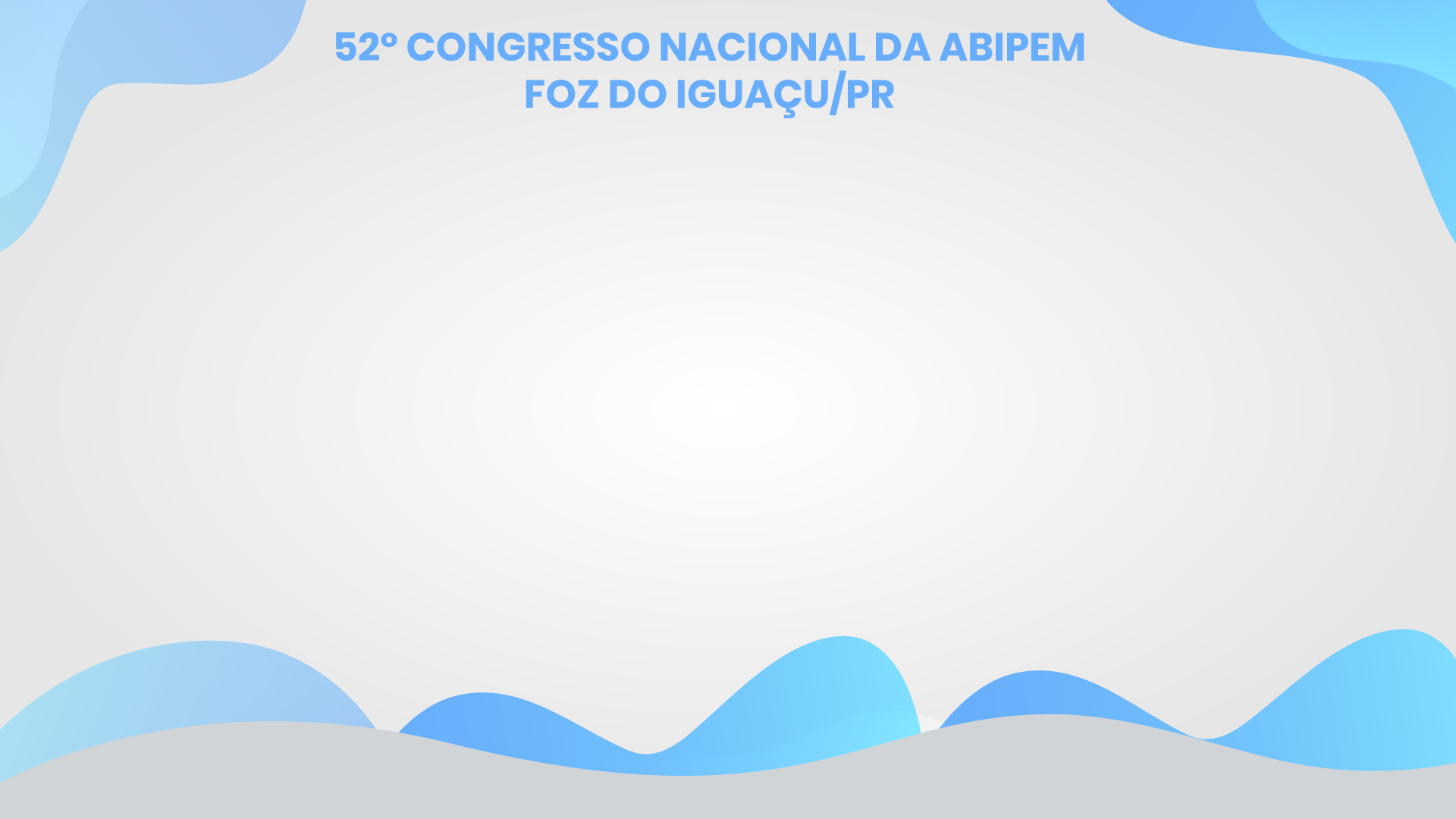 Art. 37 (...) - XVI - é vedada a acumulação remunerada de cargos públicos, exceto, quando houver compatibilidade de horários, observado em qualquer caso o disposto no inciso XI:

a) a de dois cargos de professor; 
b) a de um cargo de professor com outro técnico ou científico; 
c) a de dois cargos ou empregos privativos de profissionais de saúde, com profissões regulamentadas;
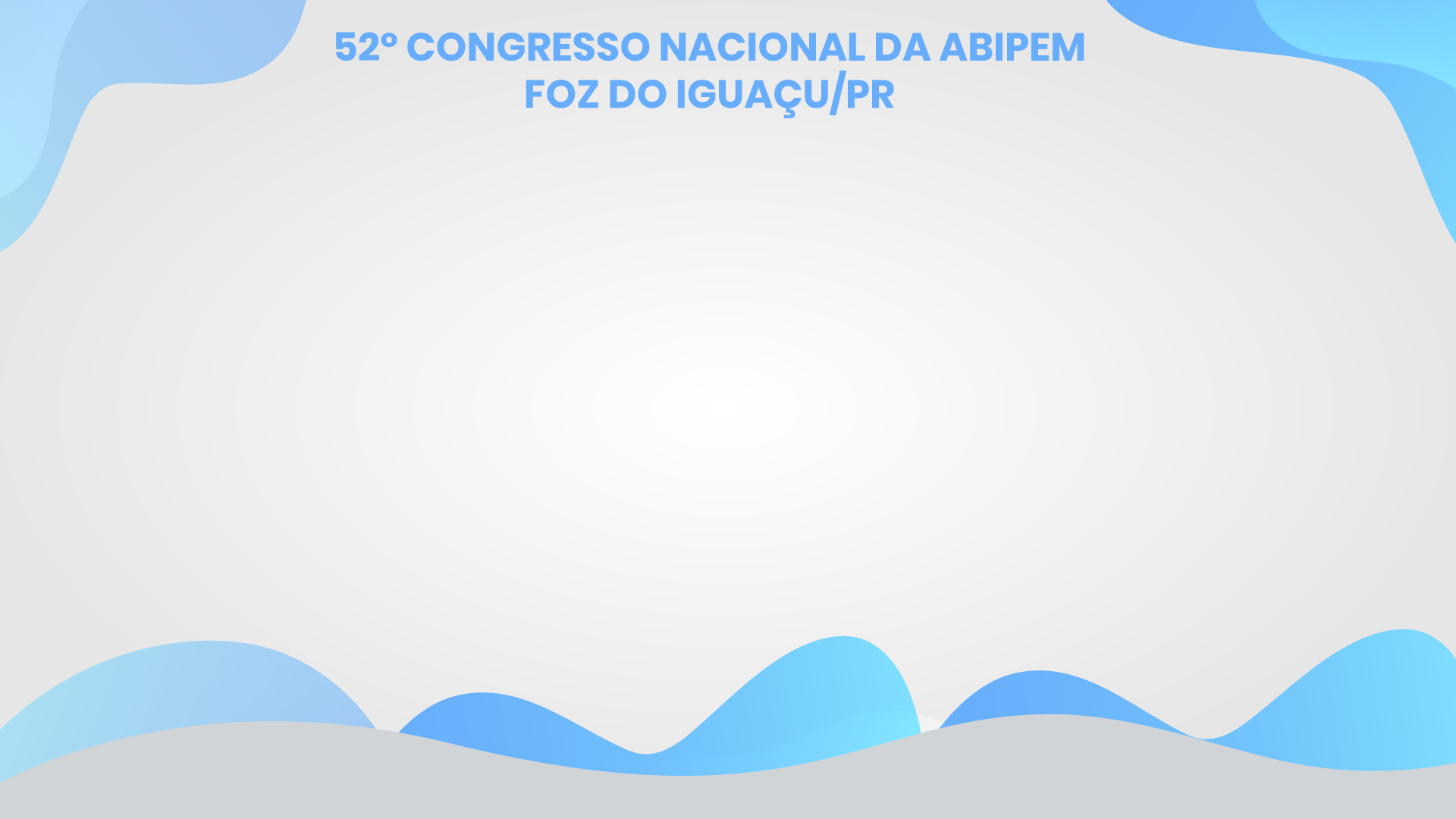 Art. 40 (...) - § 6º Ressalvadas as aposentadorias decorrentes dos cargos acumuláveis na forma desta Constituição, é vedada a percepção de mais de uma aposentadoria à conta do regime de previdência previsto neste artigo.
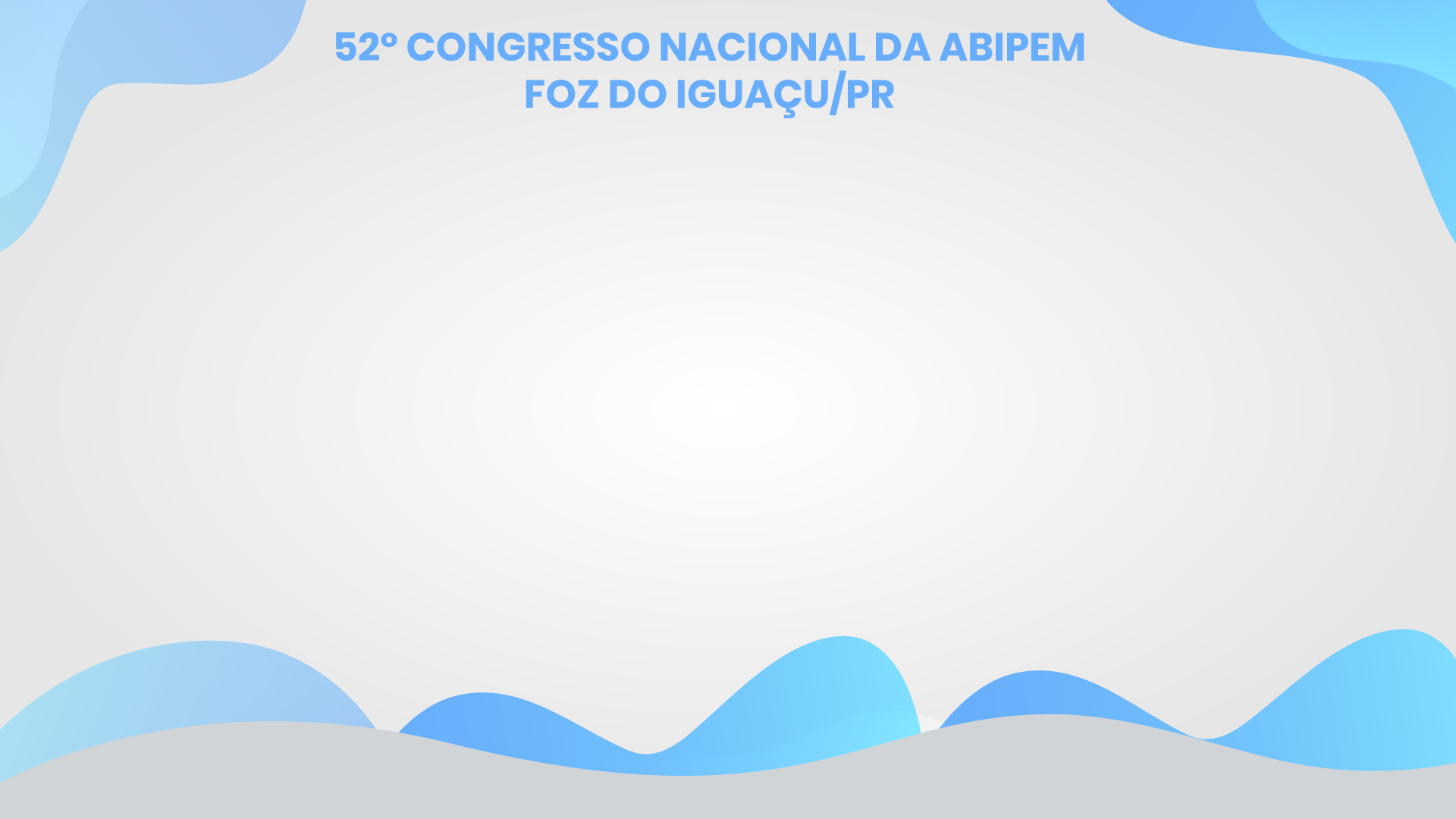 Art. 37 (...) - § 10. É vedada a percepção simultânea de proventos de aposentadoria decorrentes do art. 40 ou dos arts. 42 e 142 com a remuneração de cargo, emprego ou função pública, ressalvados os cargos acumuláveis na forma desta Constituição, os cargos eletivos e os cargos em comissão declarados em lei de livre nomeação e exoneração.
Aposentadoria no RGPS, não gera vacância do cargo público
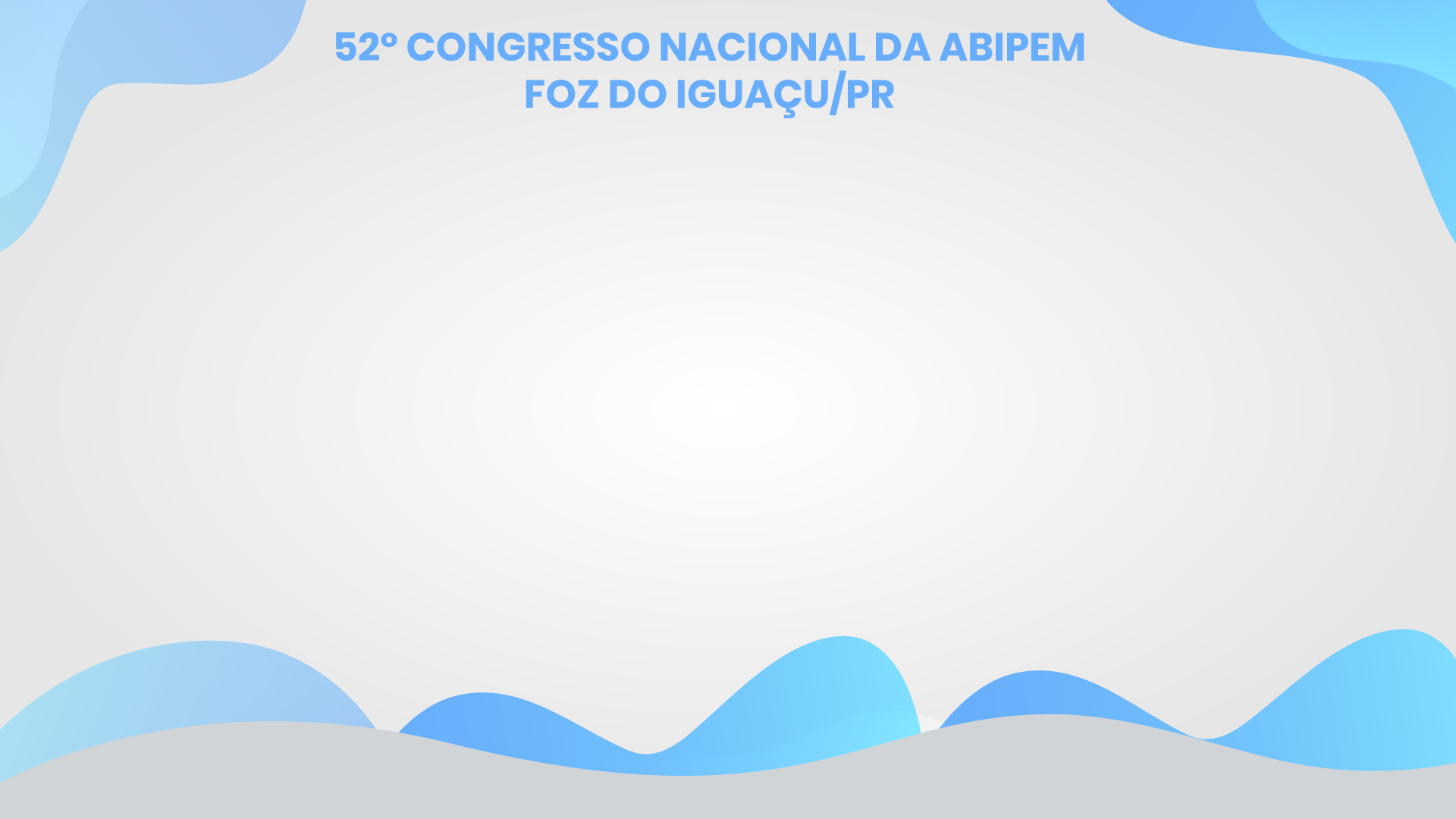 IN 77/2015 (§1º, art. 452) e IN 45/2010 (§1º, art. 380)
ART. 96 – Lei n.º 8.213/91
Incluído pela Lei nº 13.846, de 18 de junho de 2019

VIII - é vedada a desaverbação de tempo em regime próprio de previdência social quando o tempo averbado tiver gerado a concessão de vantagens remuneratórias ao servidor público em atividade;
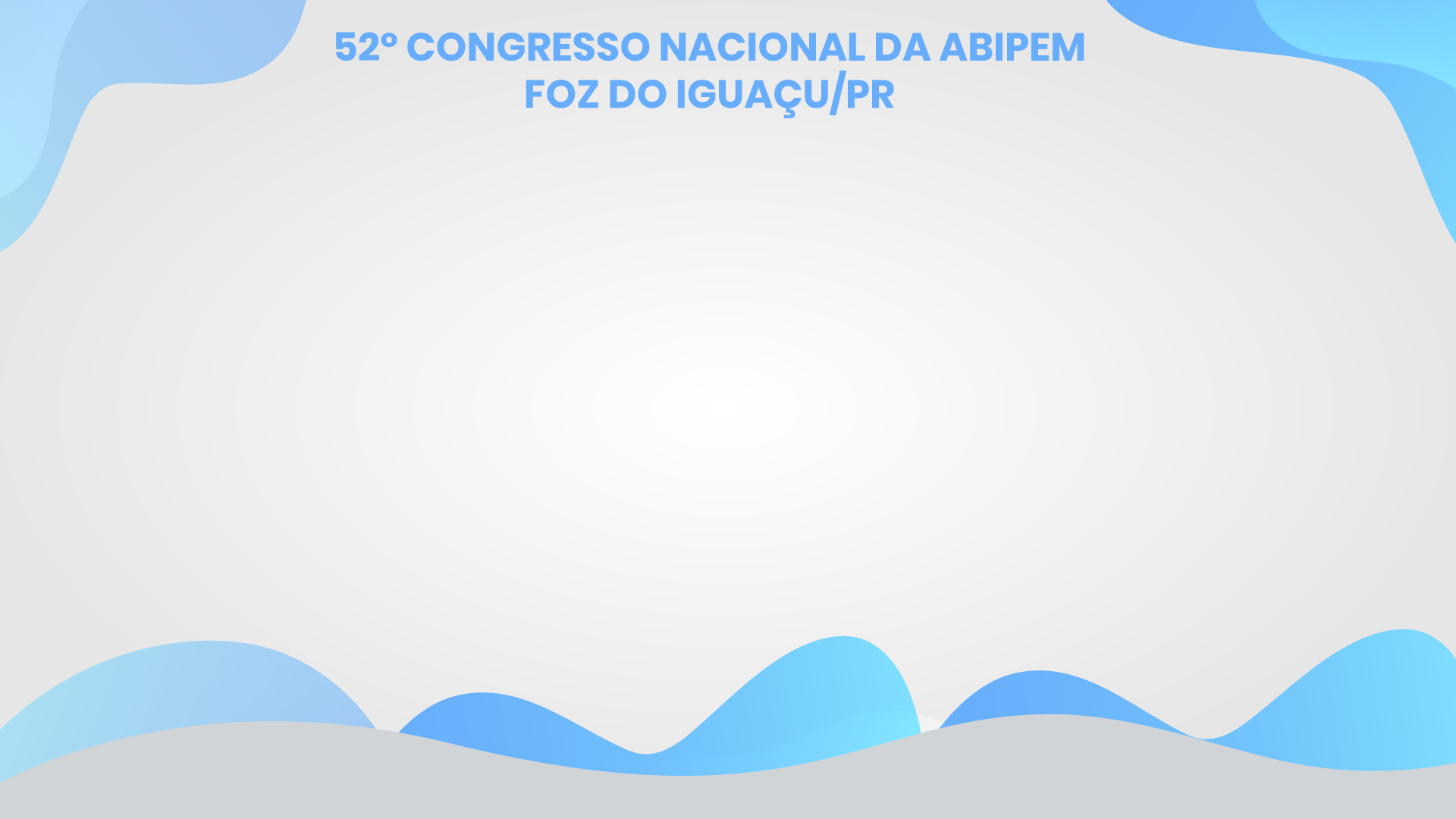 L. 8.213/91 - Art. 124. Salvo no caso de direito adquirido, não é permitido o recebimento conjunto dos seguintes benefícios da Previdência Social:
(...)
II - mais de uma aposentadoria;        
(...)
VI - mais de uma pensão deixada por cônjuge ou companheiro, ressalvado o direito de opção pela mais vantajosa.
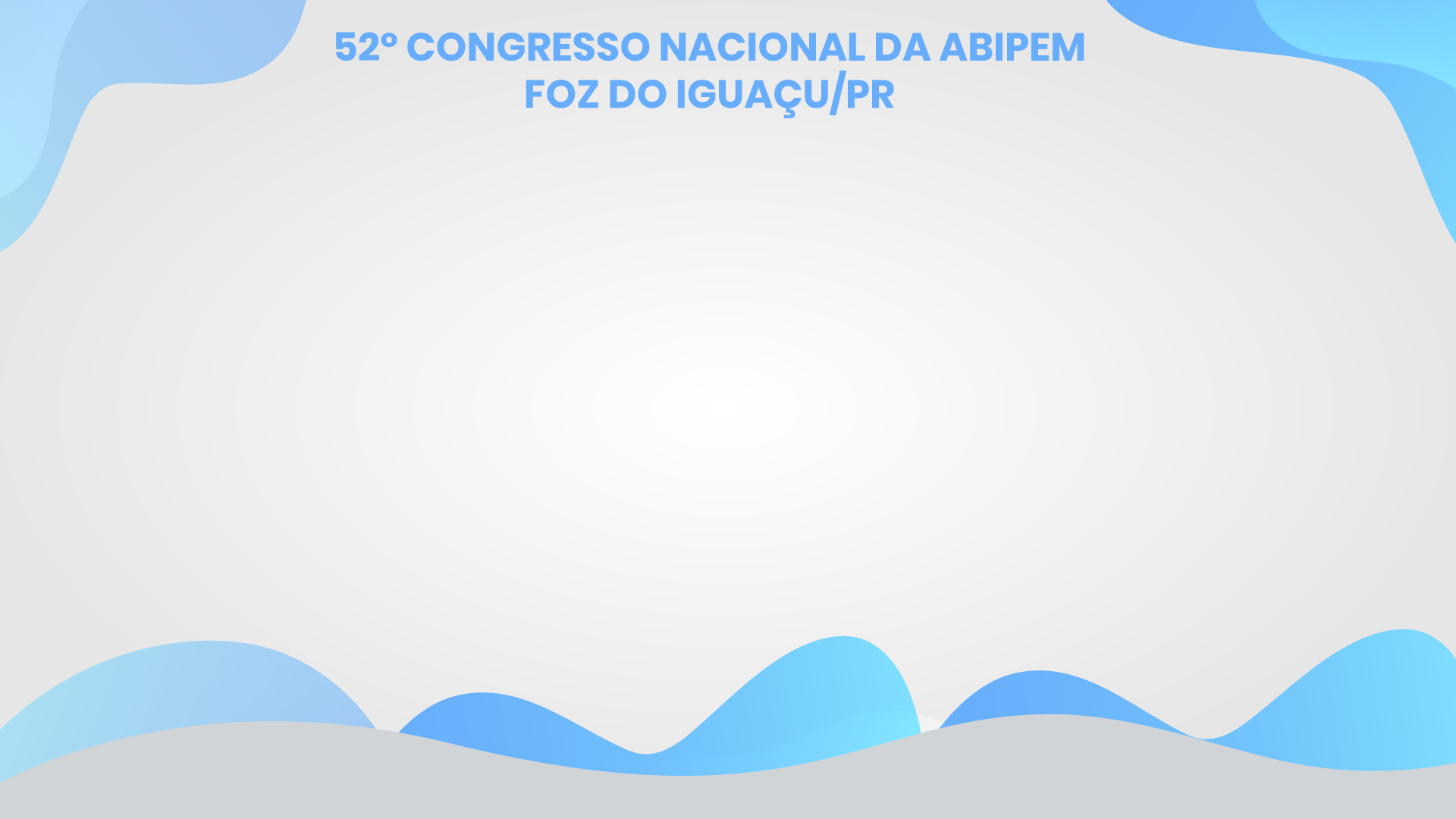 ACUMULAÇÃO DE BENEFÍCIOS HOJE

APOSENTADORIAS
RPPS       regra        exceção
RGPS
RPPS X RGPS          (sem usar tempo do mesmo vínculo do Município)

APOSENTADORIA E PENSÃO
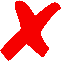 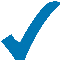 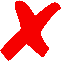 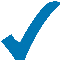 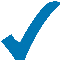 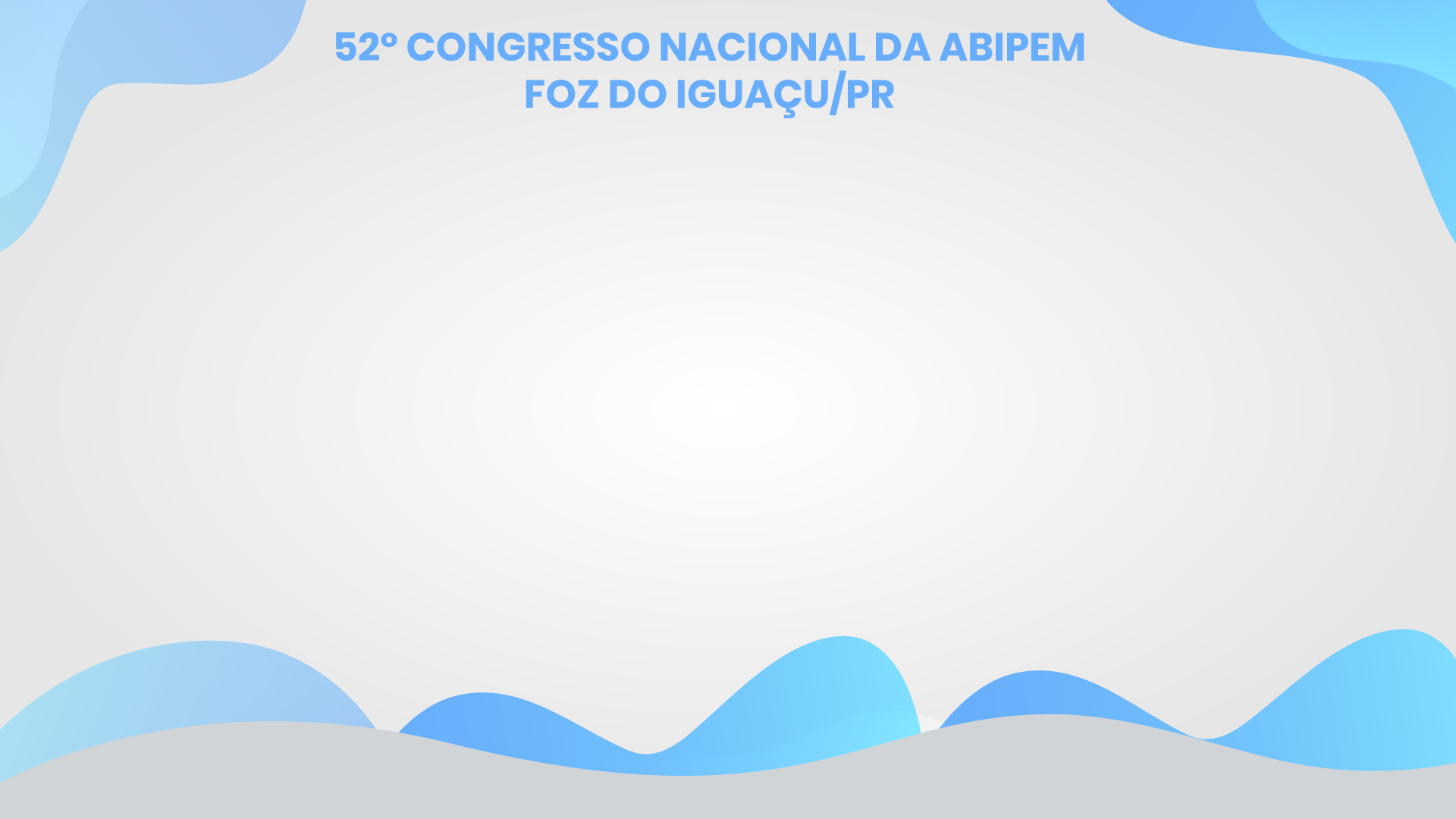 PEC 06/2019
Proposta (GOVERNO)
Art. 37 (...) - § 10. É vedada a percepção simultânea de proventos de aposentadoria do regime próprio de previdência social de que trata o art. 40, de proventos de inatividade, de que tratam os art. 42 e art. 142 e de proventos de aposentadoria do Regime Geral de Previdência Social, de que trata o art. 201, decorrentes do exercício de cargo, emprego ou função pública, com a remuneração de cargo, emprego ou função pública, ressalvados os cargos acumuláveis na forma prevista nesta Constituição, os cargos eletivos e os cargos em comissão declarados em lei de livre nomeação e exoneração.
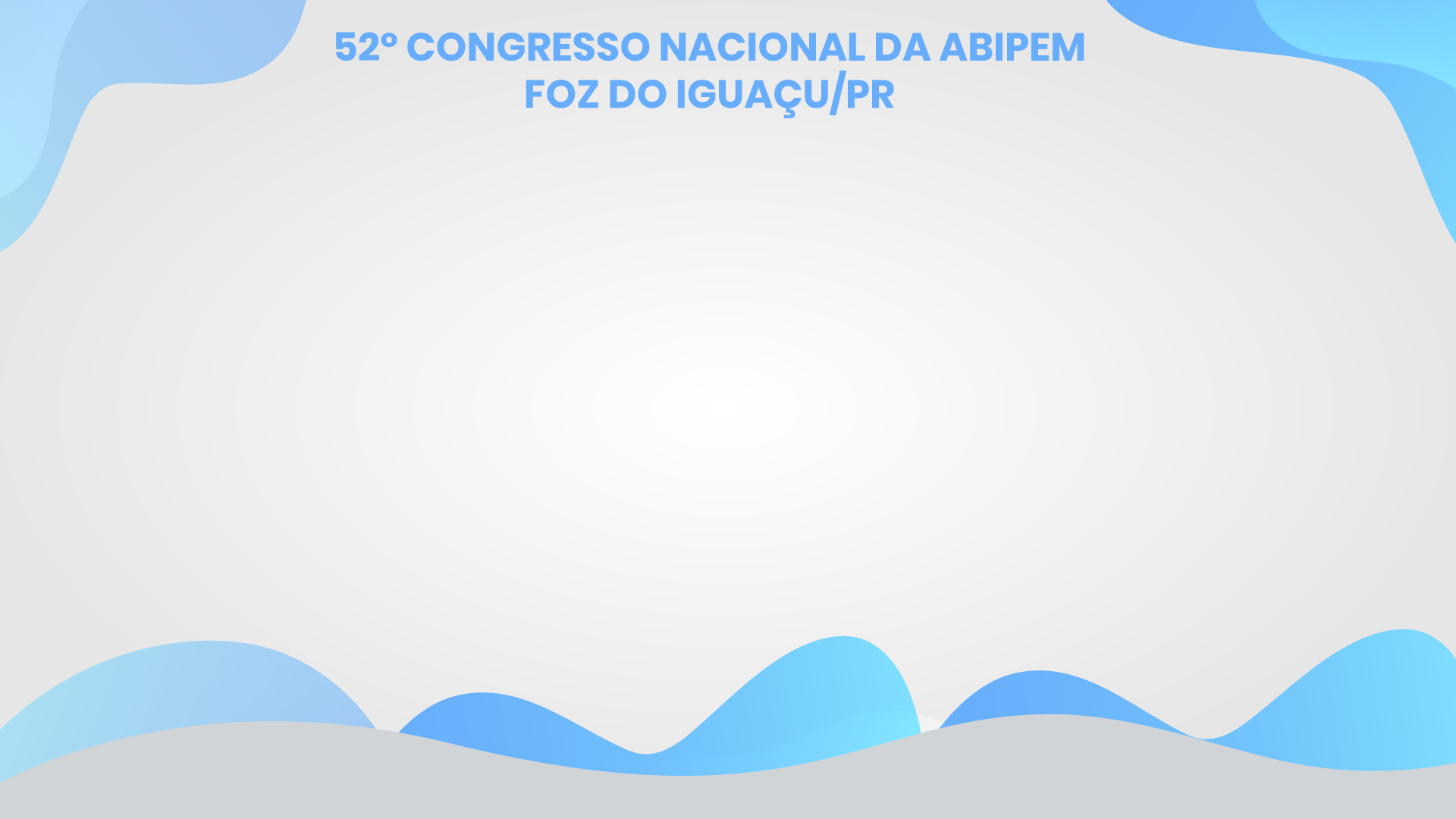 PEC 06/2019
Regra de transição (GOVERNO)
Art. 12. Até que entre em vigor a lei complementar de que trata o § 1º do art. 40 da Constituição, aplicam-se as normas gerais de organização e de funcionamento, de  responsabilidade previdenciária na gestão dos regimes próprios de previdência social e de benefícios previdenciários estabelecidas pela Lei nº 9.717, de 27 de novembro de 1998, que será recepcionada com força de lei complementar, e o disposto neste artigo.
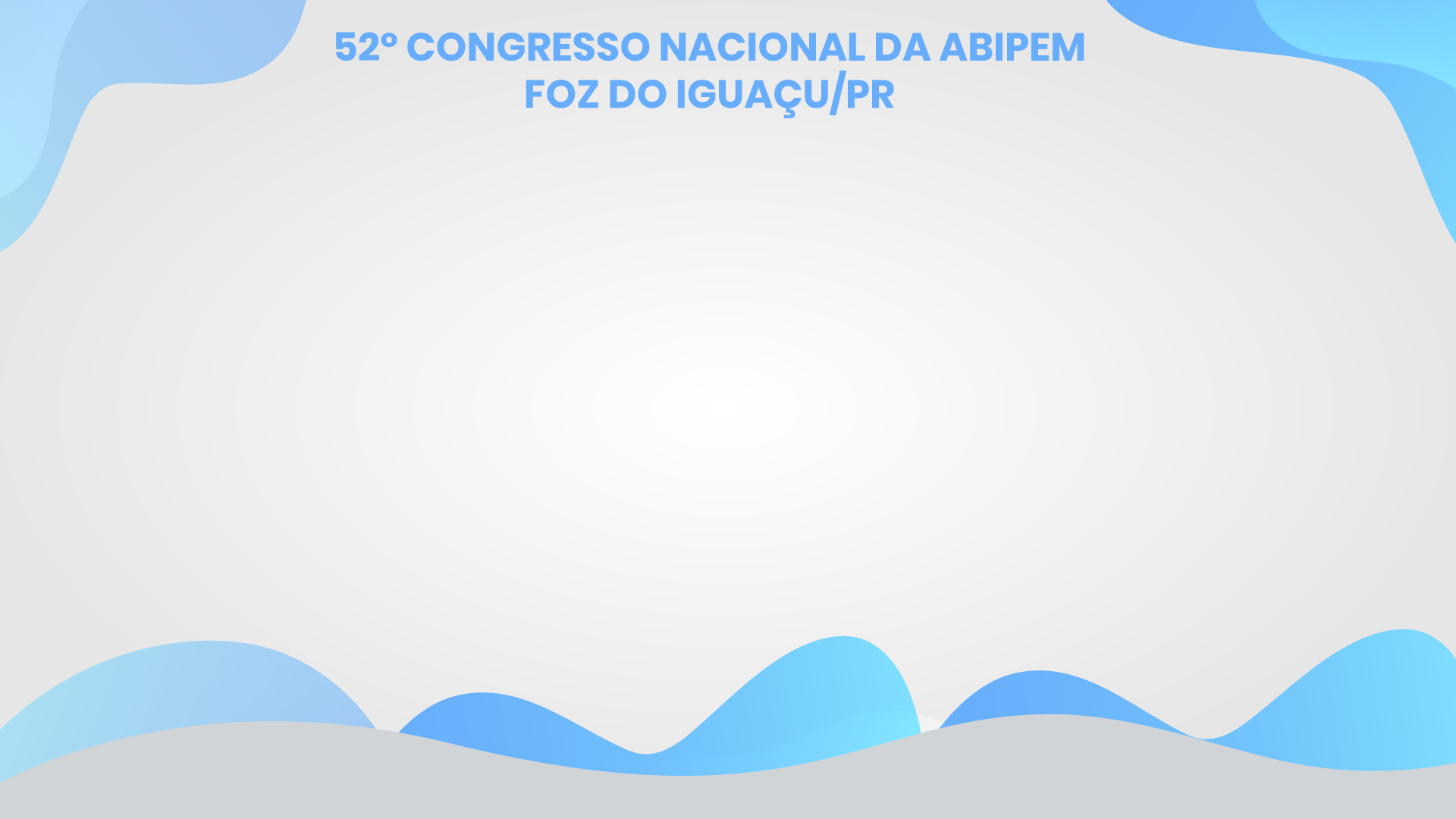 PEC 06/2019
Regra de transição (GOVERNO)
Art. 12 (...) - § 10. A acumulação de benefícios previdenciários observará os seguintes requisitos:

I - é vedado o recebimento conjunto de mais de uma aposentadoria à conta de regime de previdência de que trata este artigo, ressalvadas as aposentadorias decorrentes dos cargos acumuláveis na forma prevista no art. 37 da Constituição;
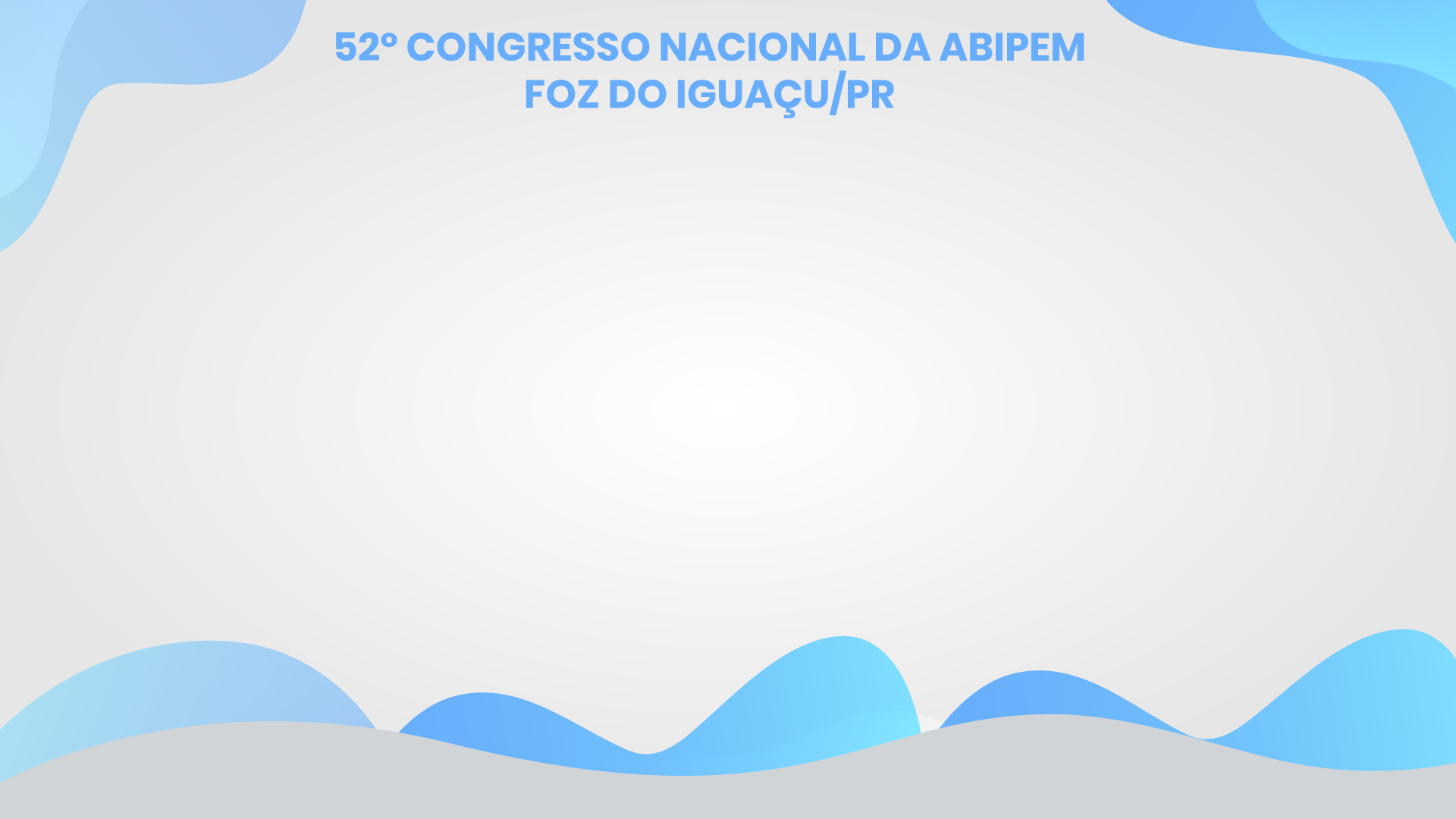 PEC 06/2019
Regra de transição (GOVERNO)
Art. 12 (...) - § 10. A acumulação de benefícios previdenciários observará os seguintes requisitos:

II - é vedado o recebimento de mais de uma pensão por morte deixada por cônjuge ou companheiro à conta de regime de previdência de que trata este artigo, ressalvadas as pensões do mesmo instituidor decorrentes dos cargos acumuláveis na forma prevista no art. 37 da Constituição, observado o disposto no inciso III;
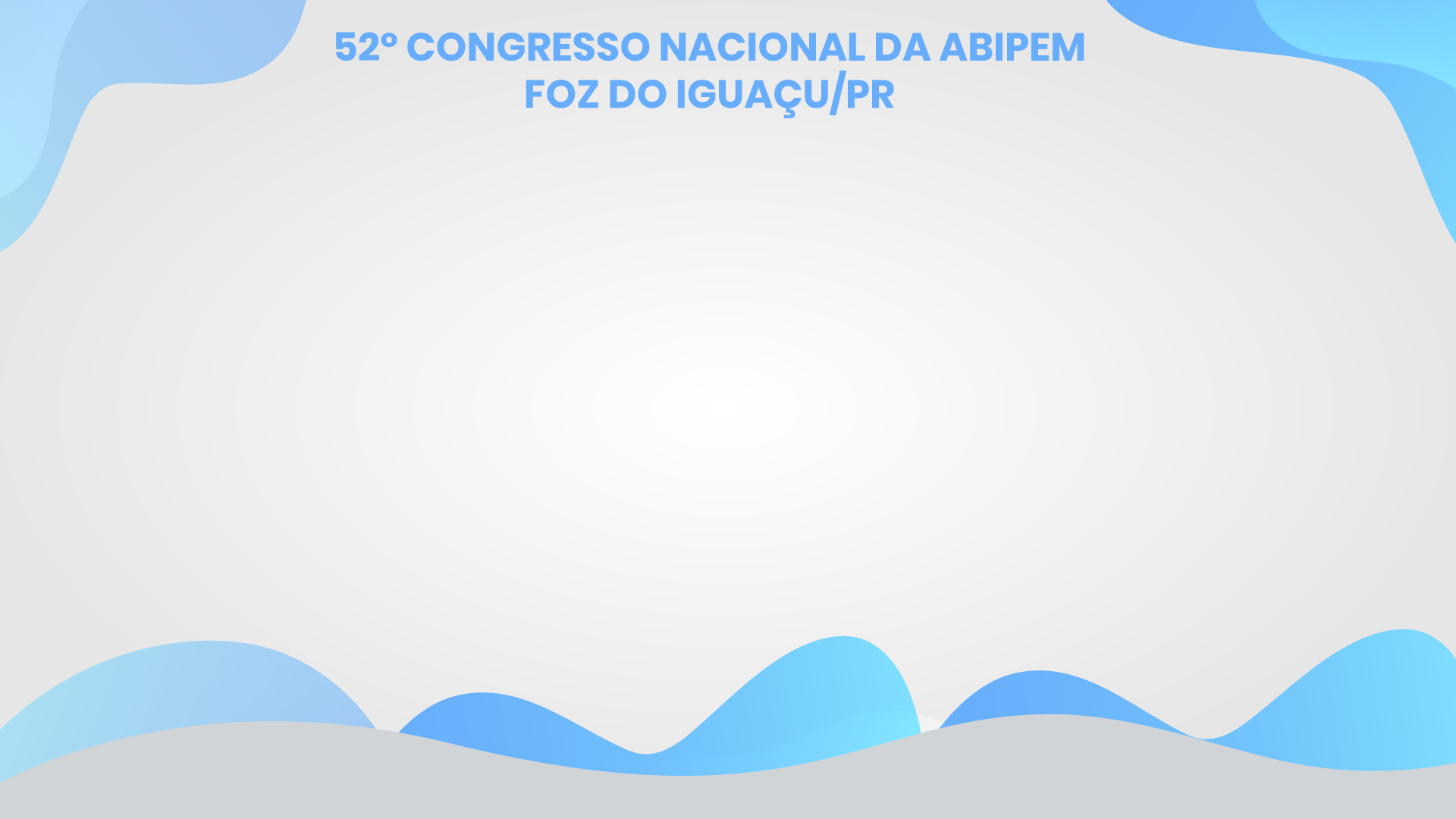 PEC 06/2019
Regra de transição (GOVERNO)
Art. 12 (...) - § 10. A acumulação de benefícios previdenciários observará os seguintes requisitos:

III - no recebimento de mais de uma pensão por morte deixada por cônjuge ou companheiro e de pensão por morte e de aposentadoria no âmbito do regime de previdência de que trata este artigo, ou entre este e o RGPS de que trata o art. 201 da Constituição ou as pensões decorrentes das atividades militares de que tratam os art. 42 e art. 142 da Constituição, será assegurado o direito de recebimento do valor integral do benefício mais vantajoso e de uma parte de cada um dos demais benefícios, apurada cumulativamente de acordo com as seguintes faixas:
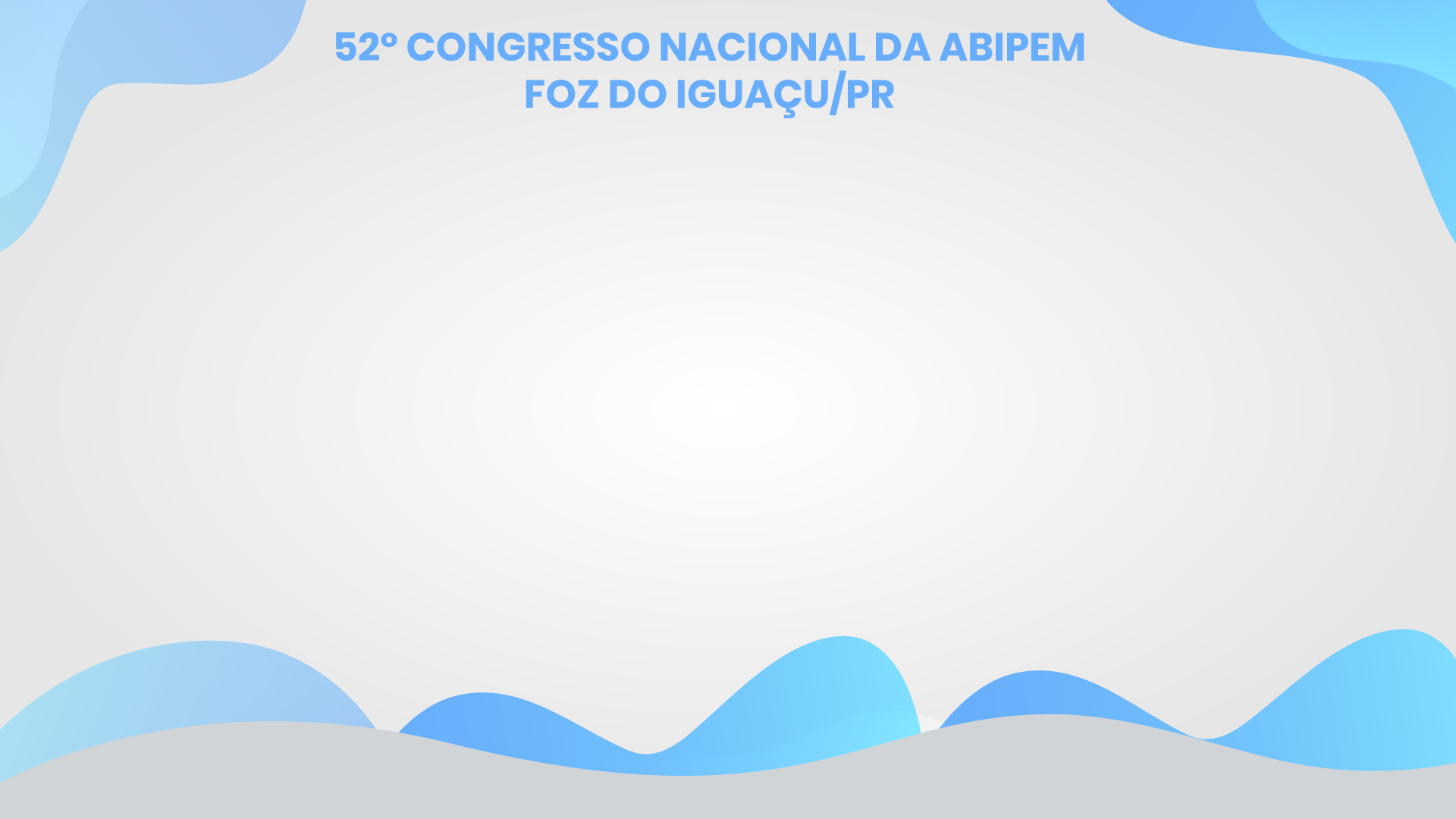 PEC 06/2019
Regra de transição (GOVERNO)
a) oitenta por cento do valor igual ou inferior a um salário-mínimo;
b) sessenta por cento do valor que exceder um salário-mínimo, até o limite de dois salários mínimos;
c) quarenta por cento do valor que exceder dois salários mínimos, até o limite de três salários mínimos; e
d) vinte por cento do valor que exceder três salários mínimos, até o limite de quatro salários mínimos;
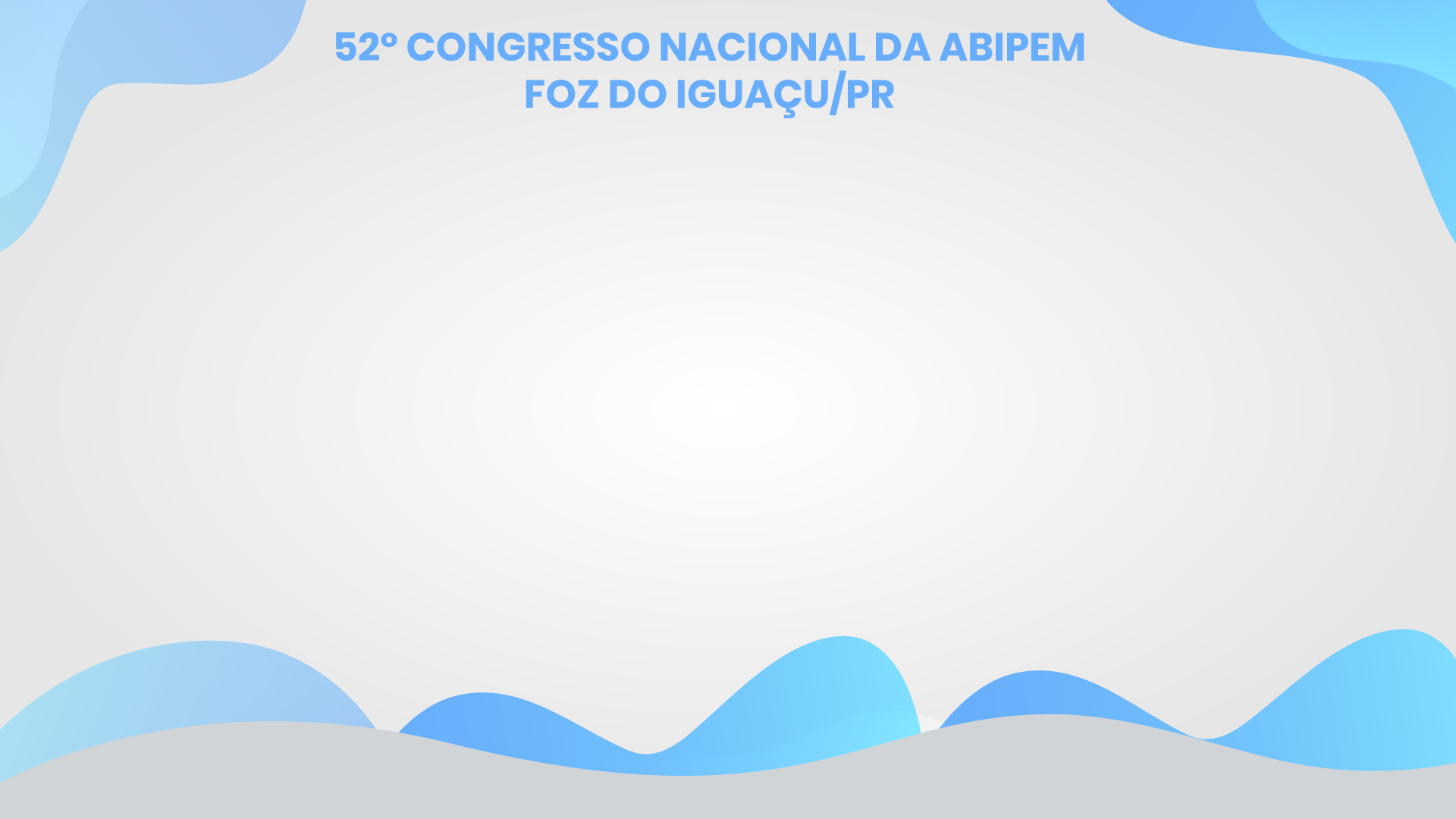 PEC 06/2019
Regra de transição (GOVERNO)
até 1 sm
80%
+998,00 

+998,00  

+998,00

+998,00  

+1008,00
_________
5.000,00
798,40 

598,80  

399,20

199,60  

0,00
_________
1.996,00
1 e 2 sm
60%
1 RGPS R$ 5.500,00
1 RPPS  R$ 5.000,00
               R$ 1.996,00
40%
2 e 3 sm
3 e 4 sm
20%
> 4 sm
0%
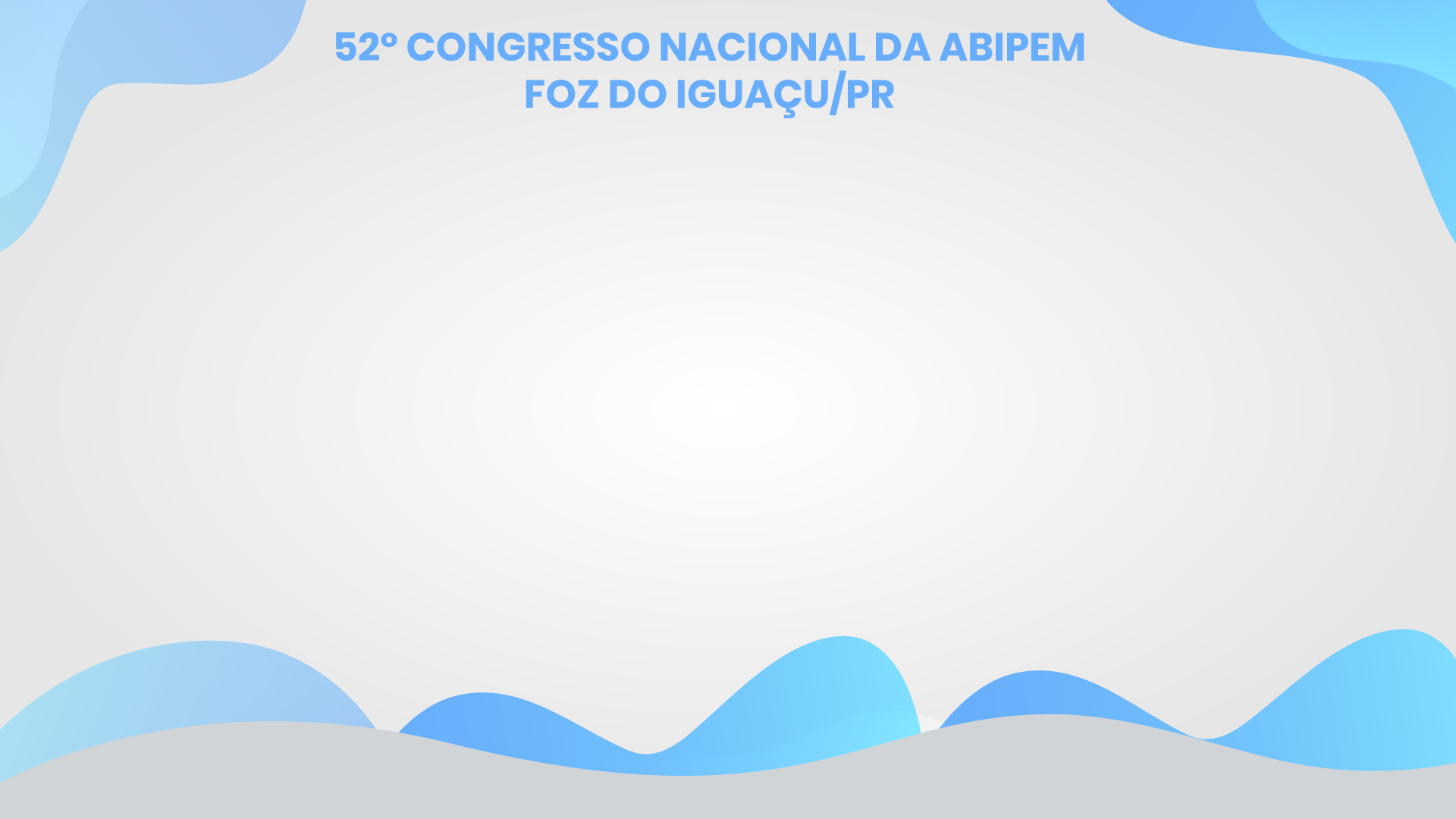 PEC 06/2019
Regra de transição (GOVERNO)
IV - para fins do disposto no inciso II, na hipótese de pensão por morte, será considerado o valor efetivamente recebido pelo beneficiário; e
V - na hipótese de extinção do benefício mais vantajoso, será restabelecido, a partir da data da extinção, o pagamento do segundo benefício mais vantajoso, indicado pelo interessado, pelo seu valor total.

§ 11. Os critérios de que trata este parágrafo serão aplicados às acumulações que ocorrerem após a data de promulgação desta Emenda à Constituição.
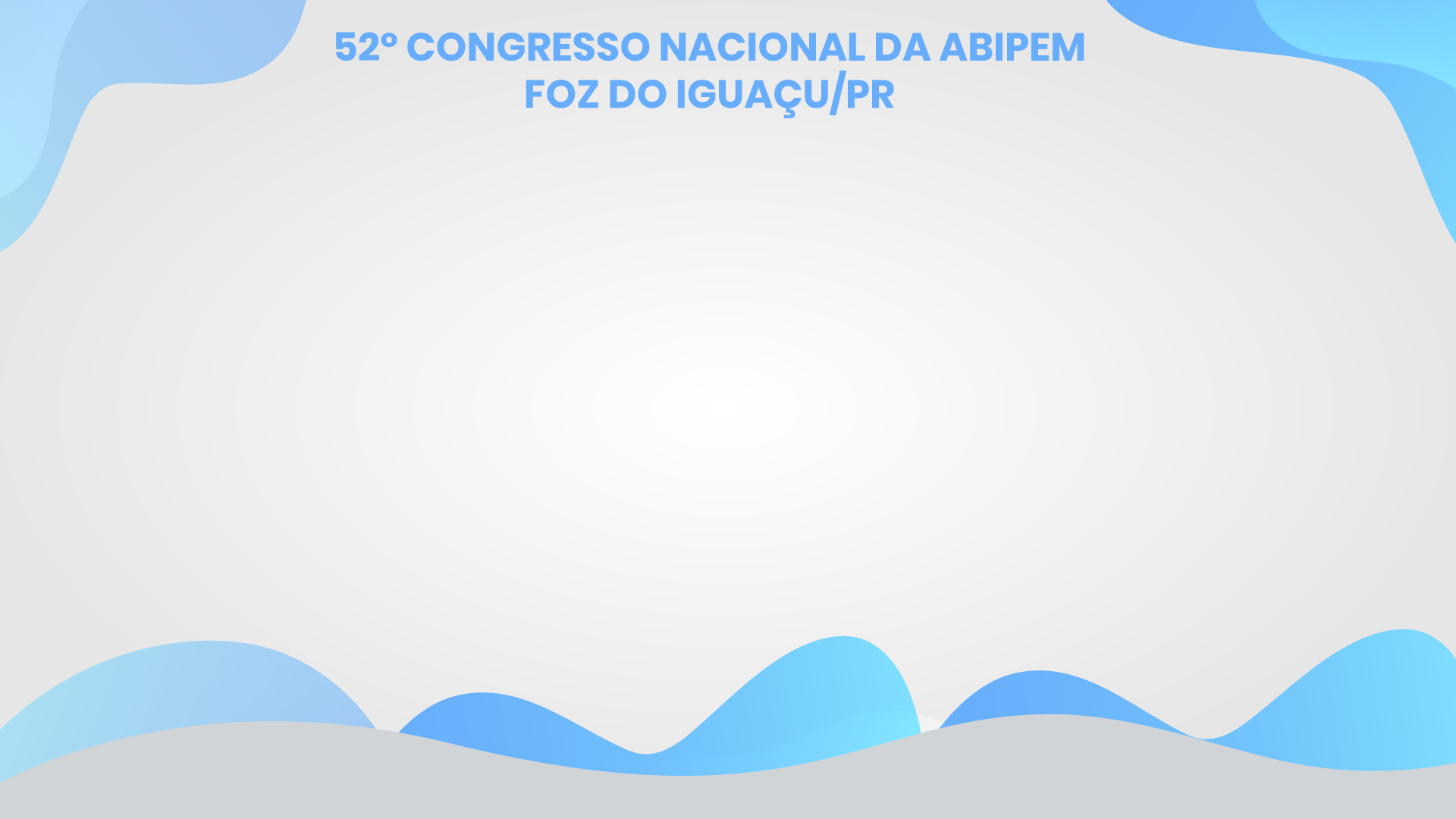 PEC 06/2019
SUBSTITUTIVO (restitui regra permanente)
Art. 40 (...)
§ 6º Ressalvadas as aposentadorias decorrentes dos cargos acumuláveis na forma desta Constituição, é vedada a percepção de mais de uma aposentadoria à conta de regime próprio de previdência social, podendo ser estabelecidas outras vedações, regras e condições para a acumulação de benefícios previdenciários na forma estabelecida pelo Regime Geral da Previdência Social.
Art. 201 (...)
§ 15. Lei complementar estabelecerá vedações, regras e condições para a acumulação de benefícios previdenciários.
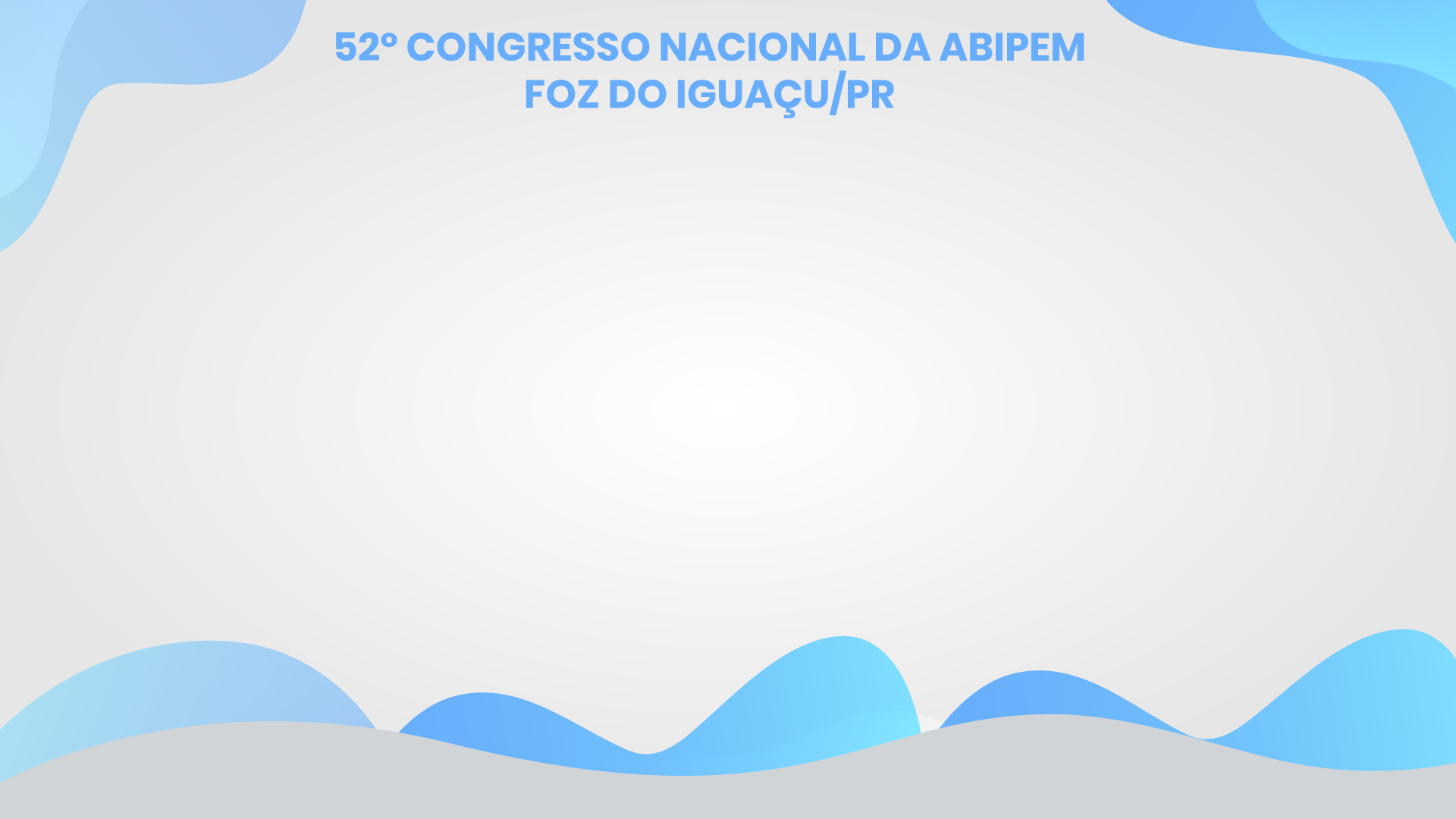 PEC 06/2019
SUBSTITUTIVO
Art. 25. É vedada a acumulação de mais de uma pensão por morte deixada por cônjuge ou companheiro, no âmbito do mesmo regime de previdência social, salvo se decorrentes do exercício de cargos acumuláveis na forma do art. 37 da Constituição Federal.
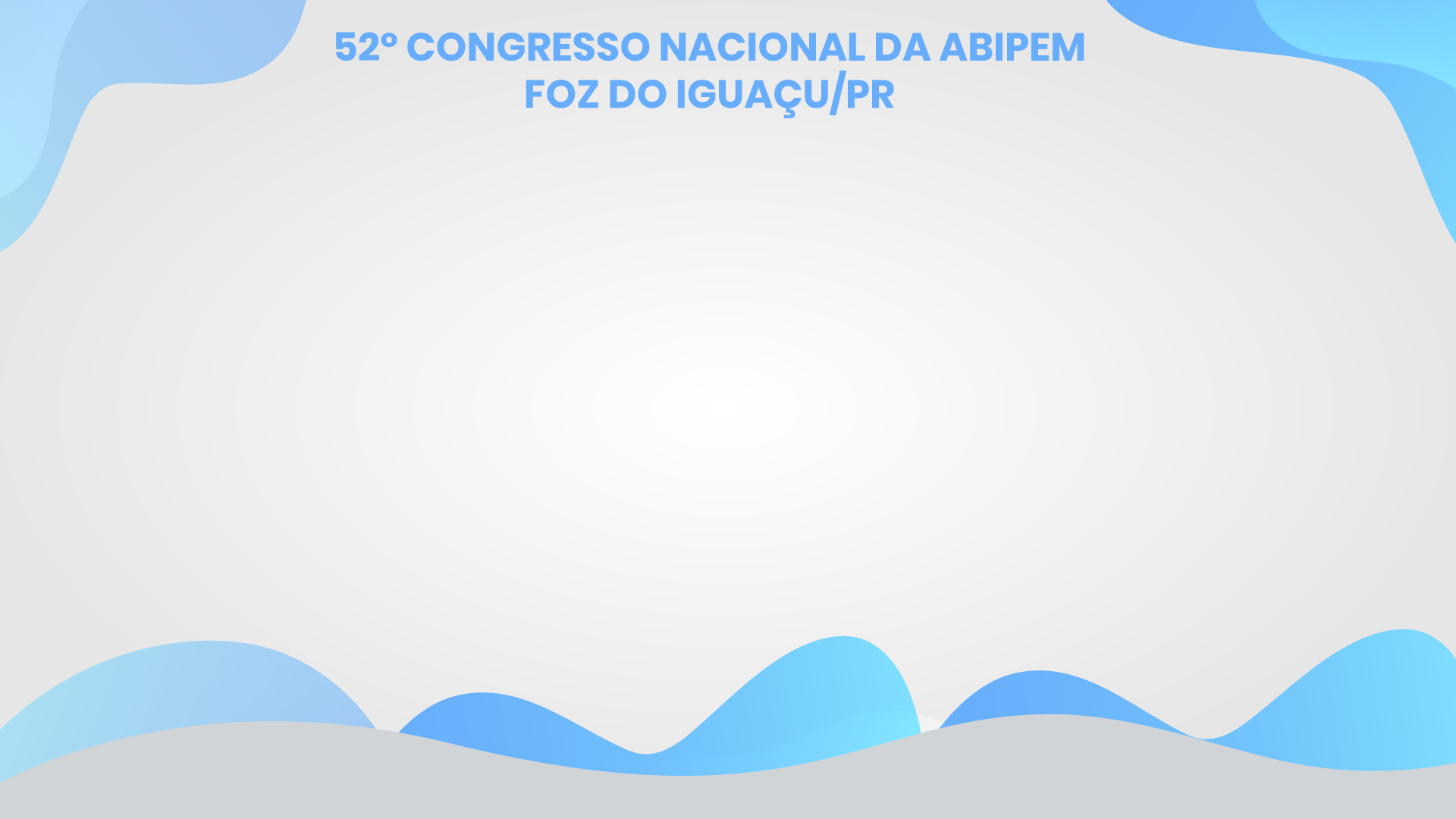 PEC 06/2019
SUBSTITUTIVO
§ 1º Somente será admitida, nos termos do § 2º, a acumulação de:
I – pensão por morte (...) de um regime de previdência social com pensão de outro regime de previdência social;
II - pensão por morte (...) de um regime de previdência social com aposentadoria concedida no âmbito do RGPS, RPPS, ou de militares; 
III - de aposentadoria concedida no âmbito do RGPS ou RPPS com pensões decorrentes das atividades militares de que tratam os arts. 42 e 142 da Constituição Federal.
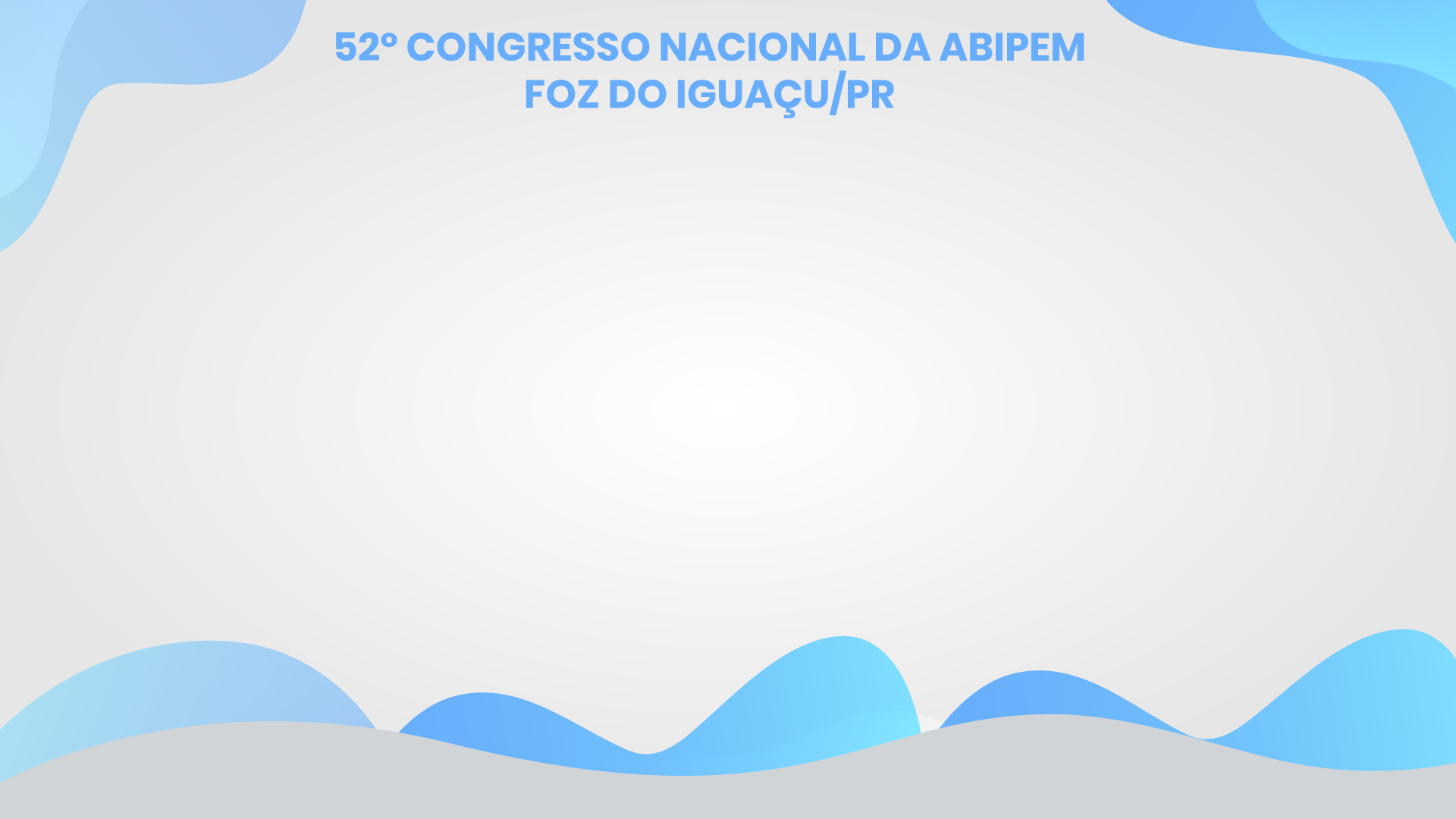 PEC 06/2019
SUBSTITUTIVO
§ 2º Nas hipóteses das acumulações previstas no § 1º, é assegurada a percepção do valor integral do benefício mais vantajoso e de uma parte de cada um dos demais benefícios, apurada cumulativamente de acordo com as seguintes faixas:
I – 80% - 1 s. m.
II – 60% - 1 a 2 s.m.
III – 40% - 2 a 3 s.m. 
IV – 20% - 3 a 4 s.m. 
V – 10% - > 4 s.m.
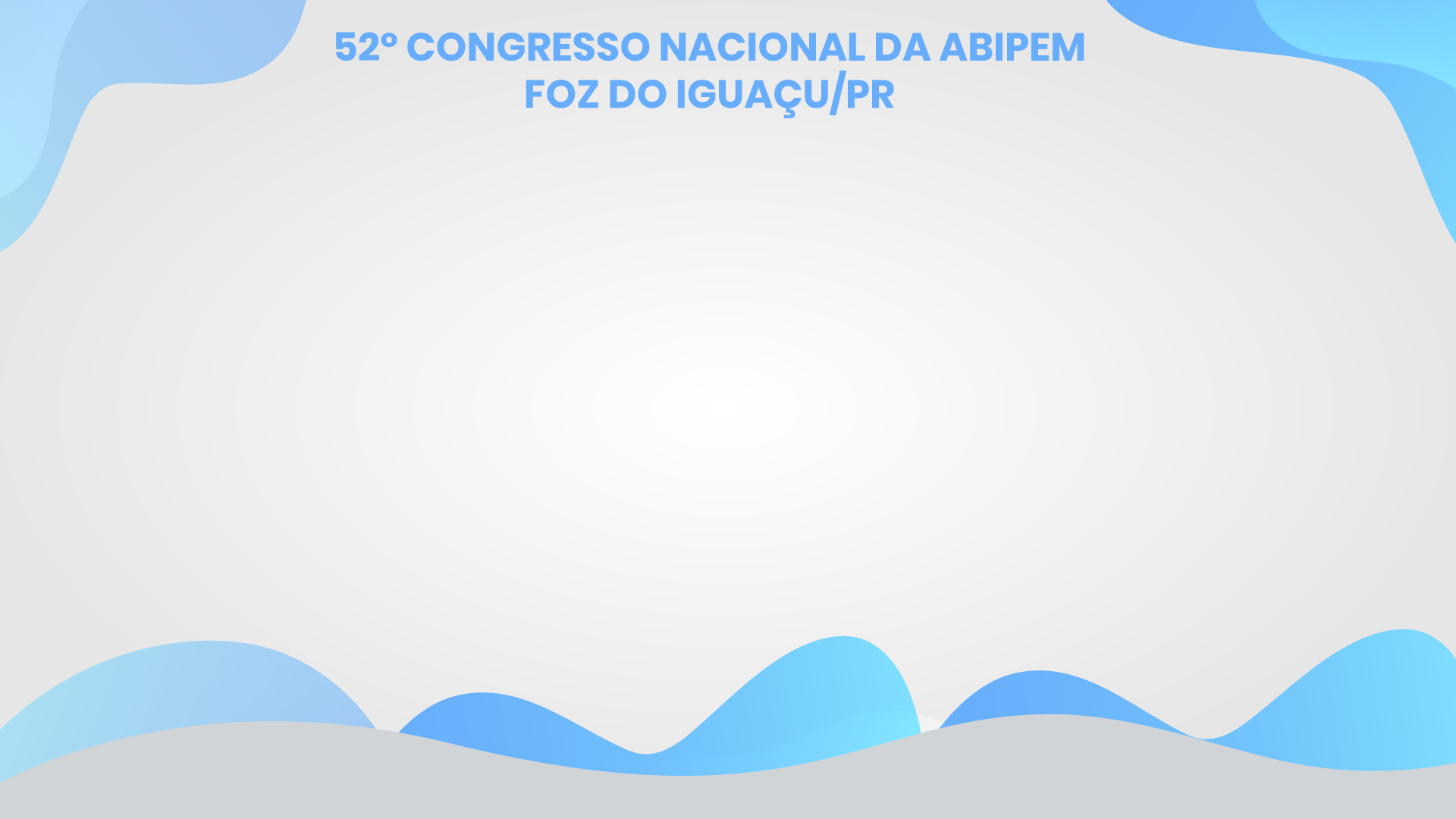 PEC 06/2019
SUBSTITUTIVO
§ 3º A aplicação do disposto no § 2º poderá ser revista a qualquer tempo, a pedido do interessado, em razão de alteração de algum dos benefícios.
§ 4º As restrições previstas nos §§ 1º e 2° deste artigo não serão aplicadas se o direito aos benefícios houver sido adquirido antes da data de entrada em vigor desta Emenda Constitucional.
§ 5º As regras sobre acumulação previstas neste artigo e na legislação vigente na data de entrada em vigor desta Emenda Constitucional poderão ser alteradas na forma do §6º do art. 40 e do §15 do art. 201 da Constituição Federal.
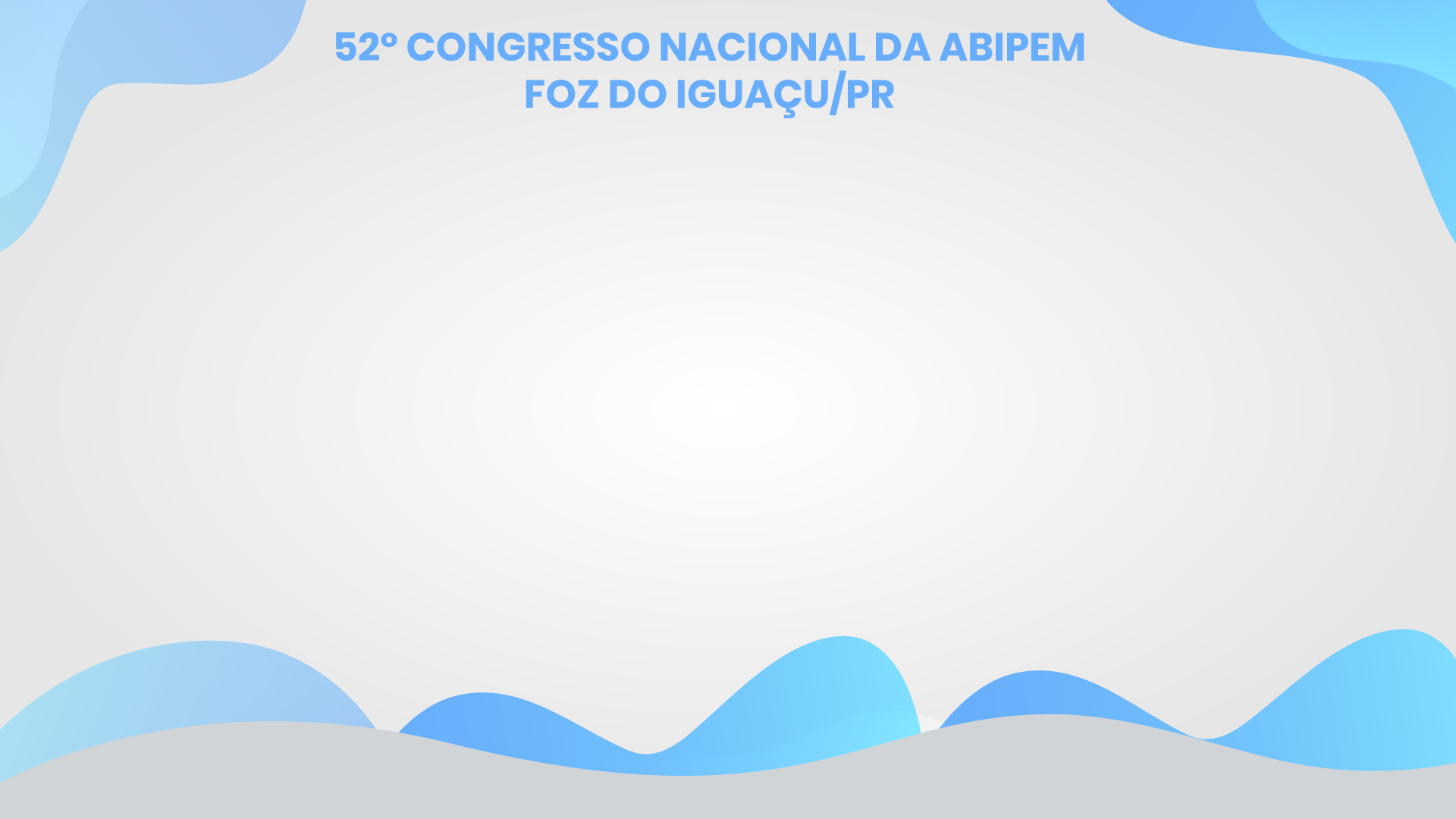 PEC 06/2019
RESUMO
Art. 37, XVI – OK - OK
Art. 37, §10 -  RGPS - ATUAL
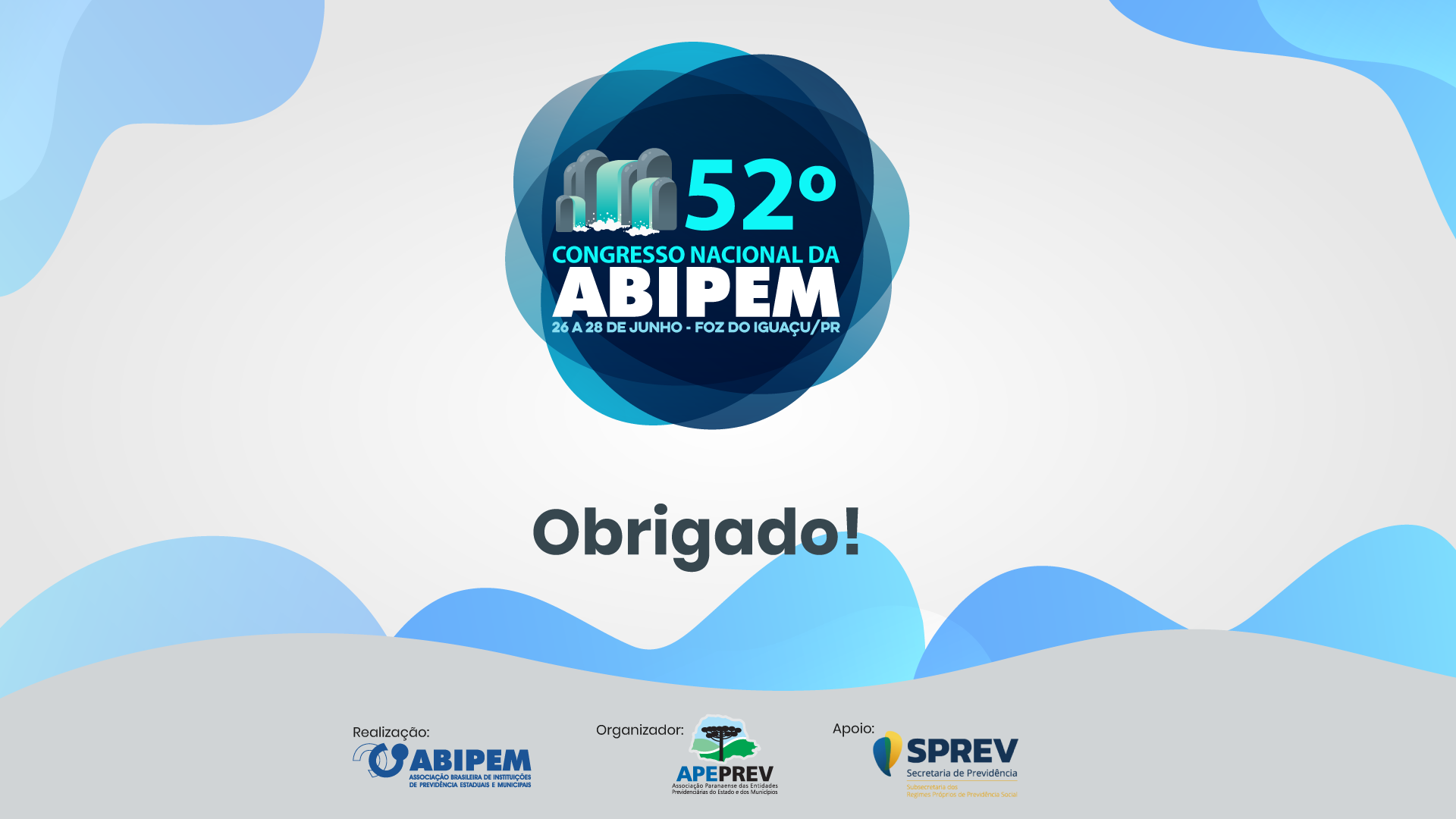 douglas@abcprev.com.br